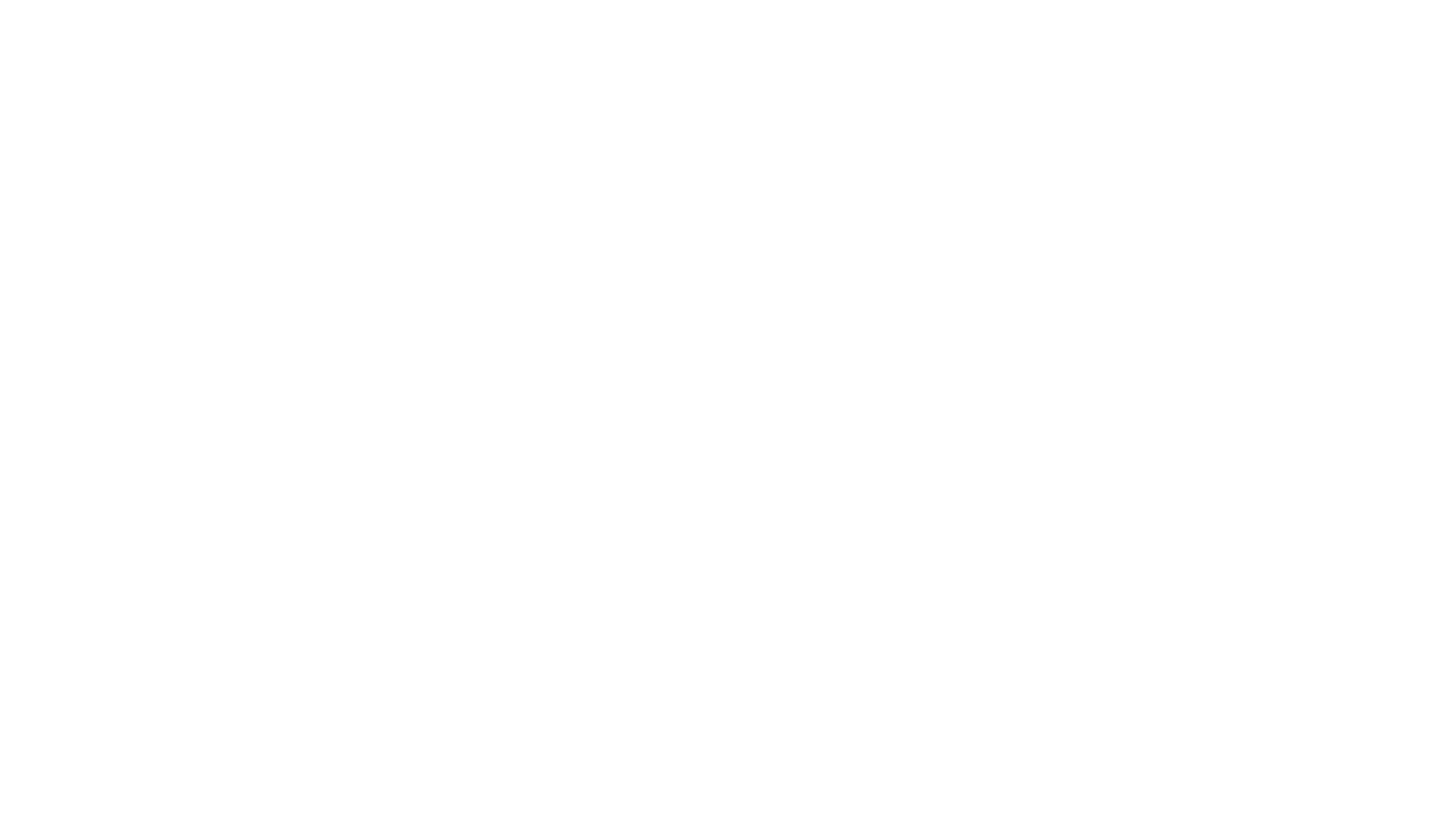 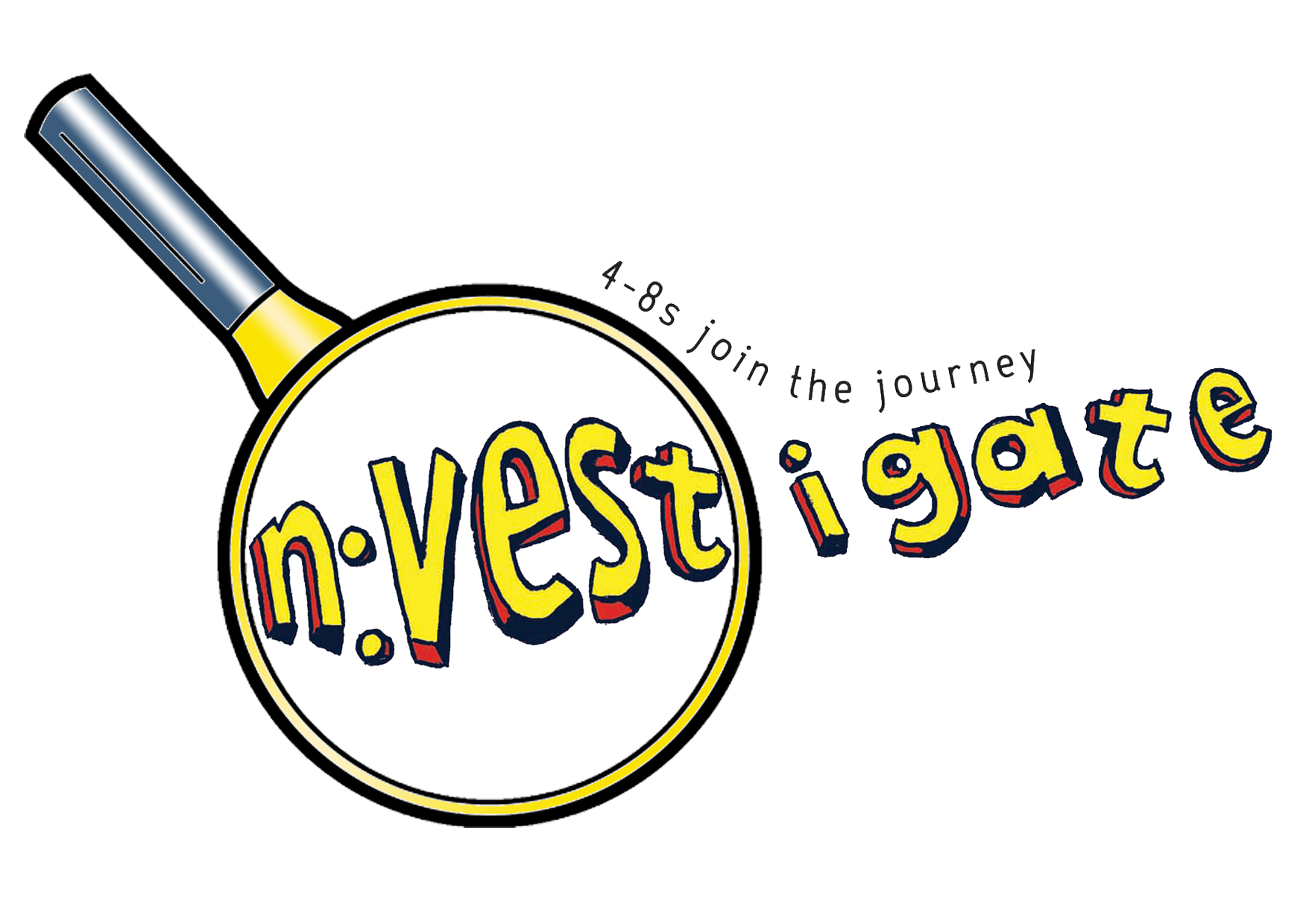 Living WellWeek 2Zoom InThis or that?
CHOCOLATEvs APPLE
BANANAvs CRISPS
BISCUITvs GRAPE
RAISINSvs CAKE
CUCUMBERvs CHEESE
TOMATOvs SWEETS
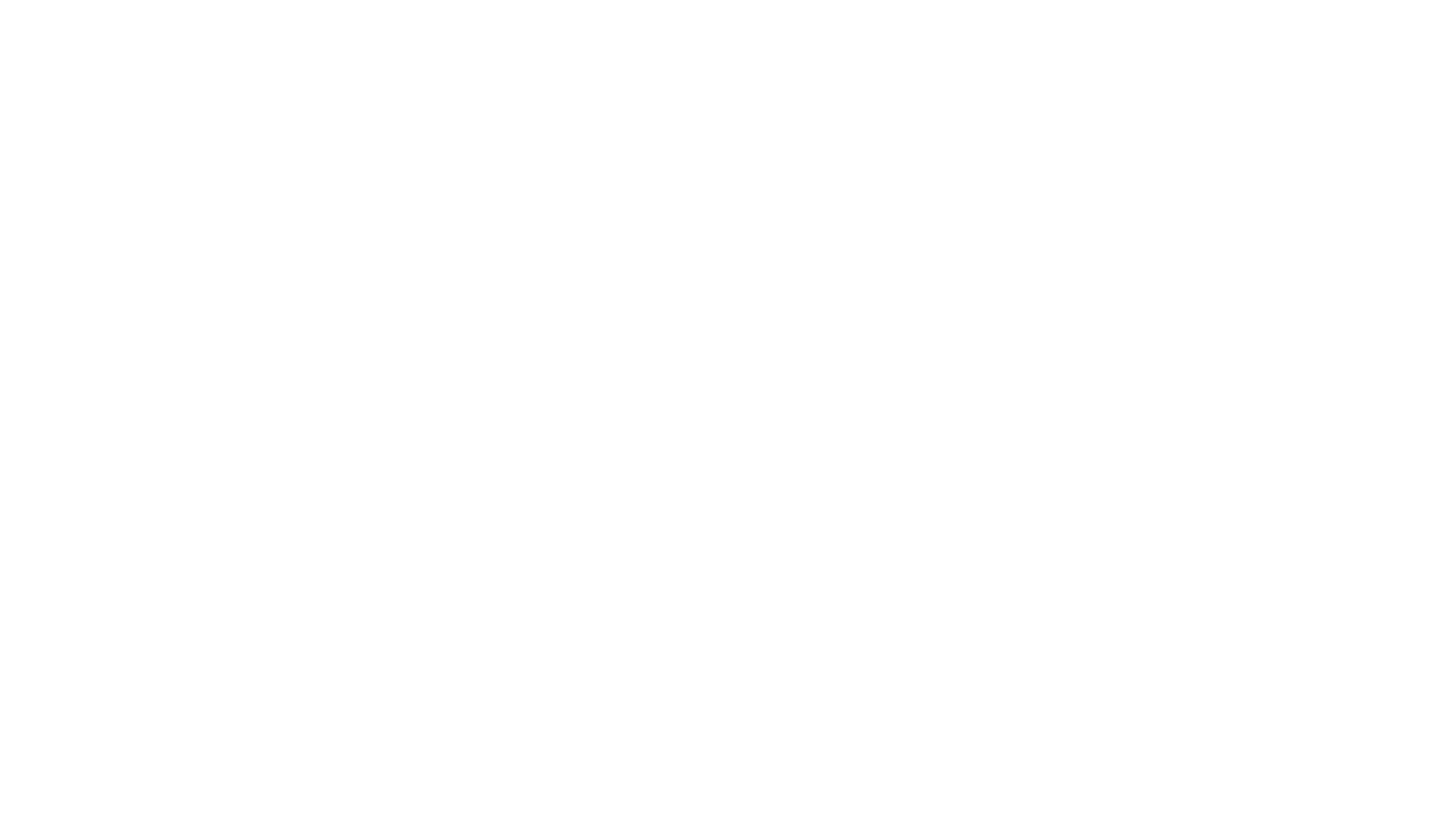 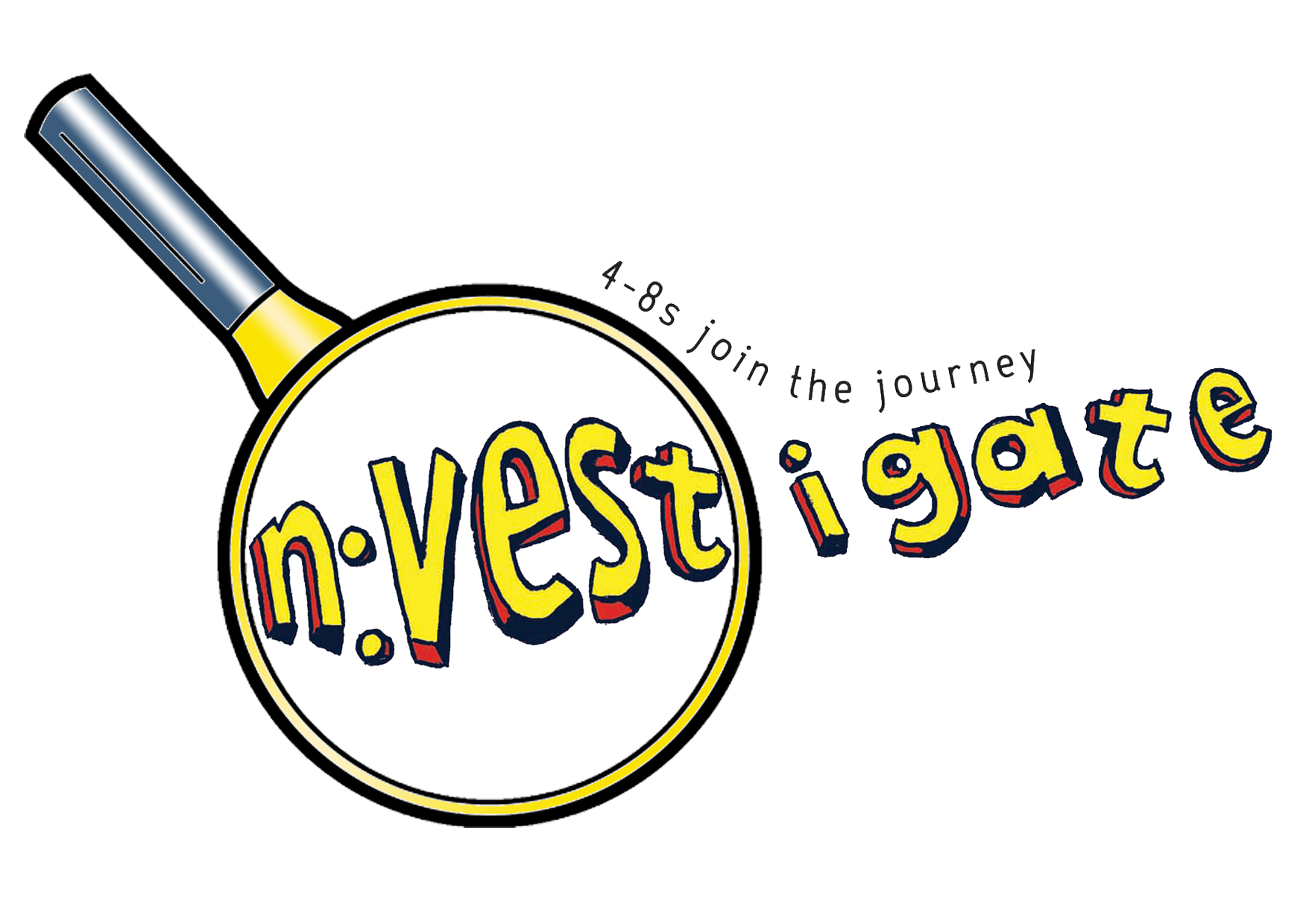 Living WellWeek 4Jump UpA good night’s sleep
Read a book in bed
A good night’s sleep
Drink a glassof water
A good night’s sleep
Watch TV
A bad night’s sleep
Go to bed lateat night
A bad night’s sleep
Run andplay outside
A good night’s sleep
Drink a glass offizzy pop
A bad night’s sleep
Have a loud,bright bedroom
A bad night’s sleep
Go to bed on time
A good night’s sleep
Have a dark,quiet bedroom
A good night’s sleep
Play video games throughout the day
A bad night’s sleep